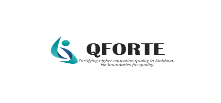 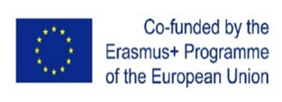 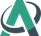 Project acronym: QFORTEProject title: QFORTE - Enhancement of Quality Assurance in Higher Education System in Moldova (Ref. nr.: 618742-EPP-1-2020-1-MD-EPPKA2-CBHE-SP)Metodologia și  Ghidul de evaluare externă a instituțiilor de învățământ superior (ANACEC)Country workshop30 September, 2021
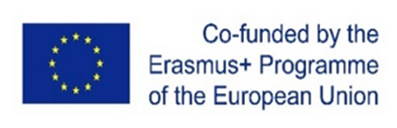 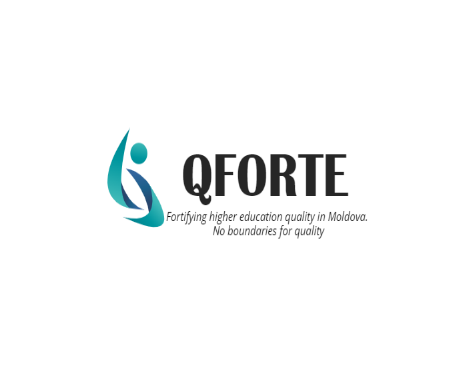 Cadrul legal
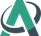 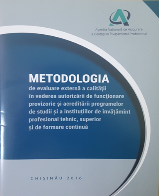 Metodologia de evaluare externă a calităţii în vederea autorizării de funcţionare provizorie şi acreditării programelor de studii și a instituțiilor de învăţământ profesional tehnic, superior și de formare continuă, aprobată prin HG 616/2016, cu modificările din 29.12.2018.
Ghidul de evaluare externă a instituțiilor de învățământ superior, aprobat de Consiliul de conducere al ANACIP, pv. nr. 9 din 23.06.2016.
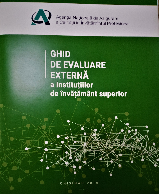 2
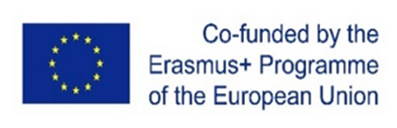 Procedura de evaluare externă
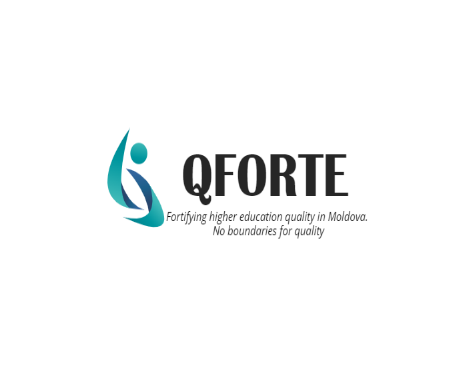 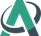 Inițierea procedurii de evaluare externă în vederea acreditării instituțiilor de învățământ poate fi solicitată de:
3
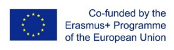 Procedura de evaluare externă
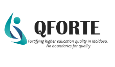 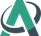 Inițierea procedurii de evaluare externă în vederea acreditării instituțiilor de învățămînt se realizează dacă sînt îndeplinite următoarele condiții:

a) instituția de învățământ dispune de autorizare de funcționare provizorie;
b) instituția de învățământ are acreditate cel puțin jumătate din programele de studii;
c) în cazul reorganizării instituției de învățământ;
d) în alte cazuri prevăzute de legislația în vigoare.

Instituția de învățământ solicită efectuarea evaluării externe a calității cu cel puțin 6 luni înainte de expirarea autorizării de funcționare provizorie sau a acreditării.
4
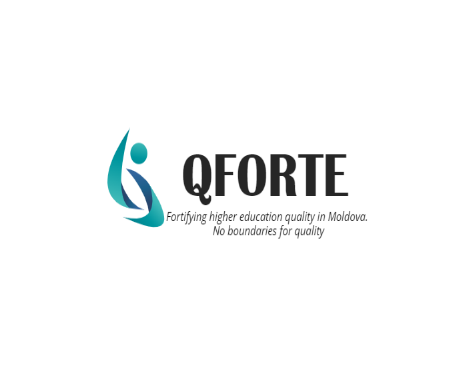 Procedura de evaluare externă
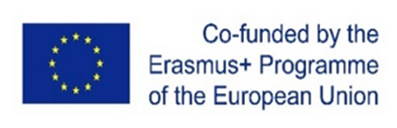 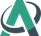 5
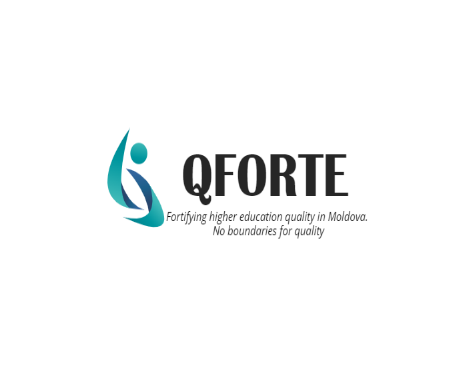 Procedura de evaluare externă
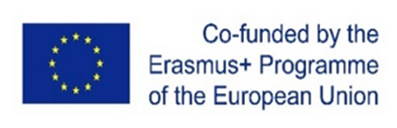 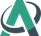 6
Decizii în rezultatul evaluării
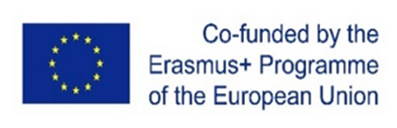 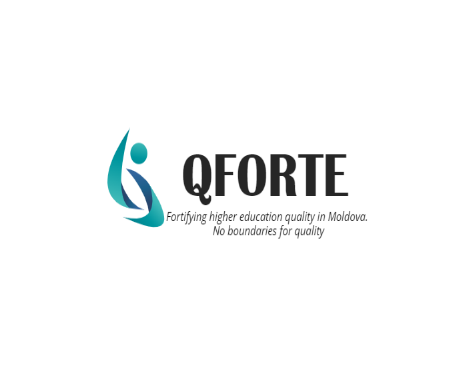 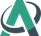 Acreditare (art. 62)
1. în cazul în care toate standardele de acreditare „corespund cerințelor” (90%), CC al ANACEC propune acreditarea instituției de învățământ pentru o perioadă de 5 ani. 
2. în cazul în care trei sau mai multe standarde de acreditare ,,nu corespund cerințelor” (> 50%)  sau cel puțin un standard de evaluare minim obligatoriu nu este întrunit, CC al ANACEC propune neacreditarea instituției de învățământ.
Autorizare de funcționare provizorie (art. 61)
1. în cazul în care standardele de acreditare „corespund cerințelor” (90%) sau „corespund parțial cerințelor” (50-90%), CC al ANACEC propune autorizarea de funcționare provizorie a  instituției de învățământ pentru o perioadă de 5 ani. 
2) în cazul în care cel puțin un standard de acreditare „nu corespunde cerințelor”(> 50%), CC al ANACEC propune neautorizarea de funcționare provizorie a  instituției de învățământ.
7
1
4
Standarde de acreditare
Standarde de evaluare
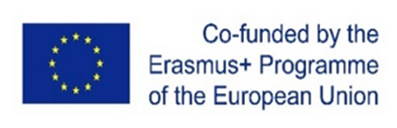 Ghidul de evaluare externă
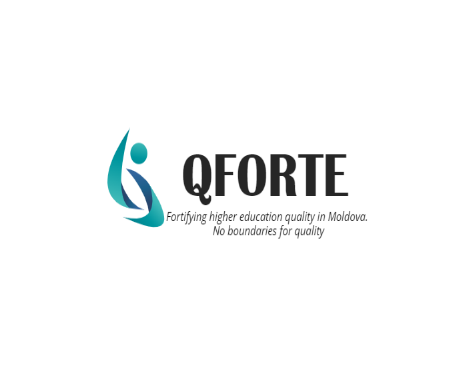 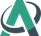 10 standarde de acreditare în corespundere cu ESG - 2015
2
Criterii de evaluare
Fiecare din cele 10 standarde sunt descrise de criterii de evaluare
Indicatori de performanță
Criteriile de evaluare sunt descrise de indicatori de performanță
3
Standardele de evaluare descriu (cantitativ și/sau calitativ) cerințele și condițiile de îndeplinire a indicatorului.
Standarde de evaluare minim obligatorii
5
8
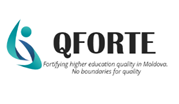 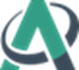 9
[Speaker Notes: Standard de acreditare 10. Asigurarea externă a calității în mod ciclic]
Ghidul de evaluare externă
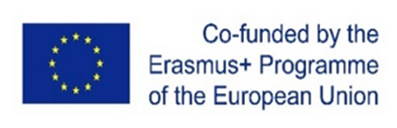 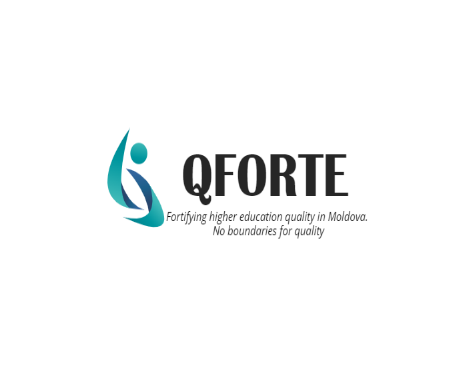 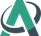 Standard de acreditare 1. Politici pentru asigurarea calității (14 pct.)
3
10
Ghidul de evaluare externă
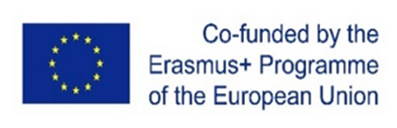 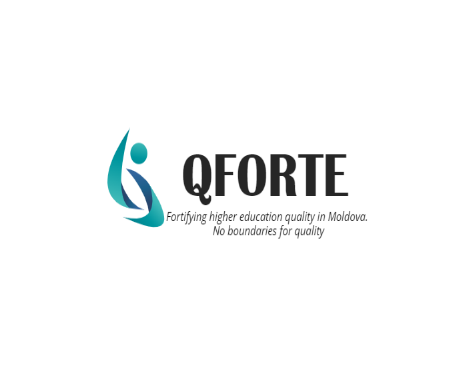 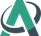 Standard de acreditare 2. Proiectarea și aprobarea programelor (4 pct.)
3
11
Ghidul de evaluare externă
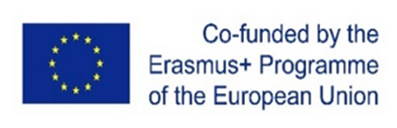 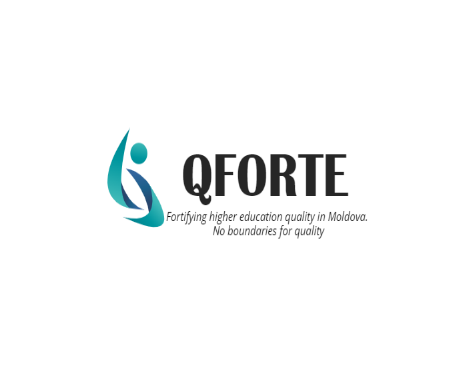 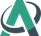 Standard de acreditare 3. Învățarea, predarea și evaluarea centrate pe student (9 pct)
3
12
Ghidul de evaluare externă
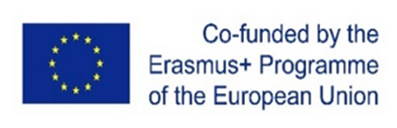 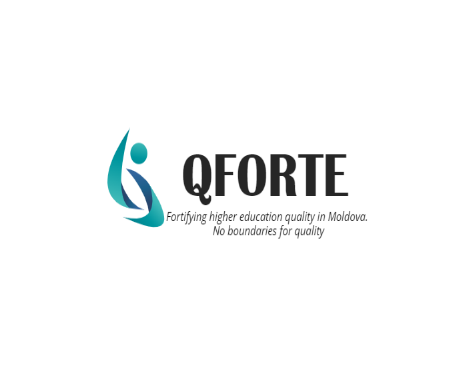 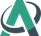 Standard de acreditare 4. Admiterea, evoluția, recunoașterea și dobîndirea de certificări de către student (9 pct.)
3
13
Ghidul de evaluare externă
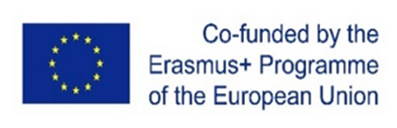 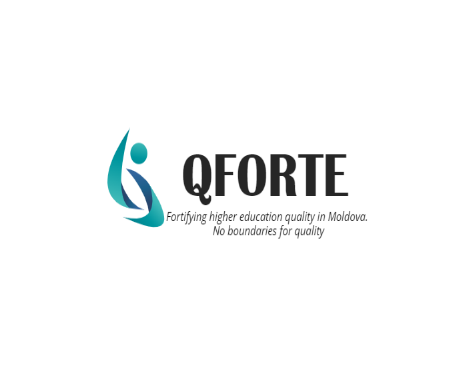 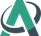 Standard de acreditare 5. Personalul academic (19 pct.)
3
14
Ghidul de evaluare externă
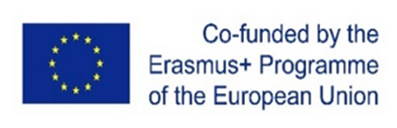 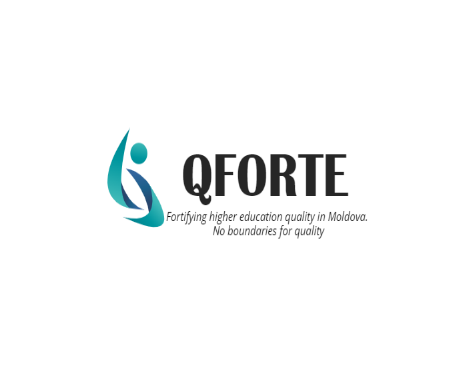 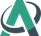 Standard de acreditare 6. Resursele de învățare și sprijinul pentru student (20 pct.)
3
15
Ghidul de evaluare externă
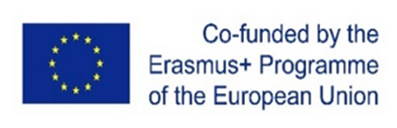 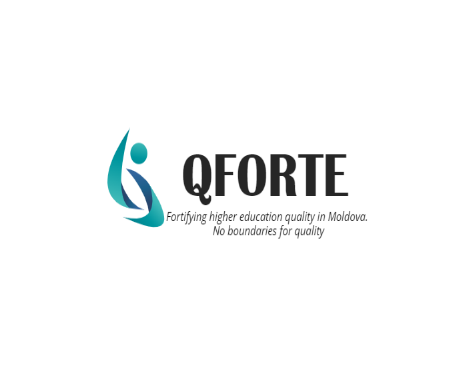 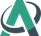 Standard de acreditare 7. Managementul informației (6 pct.)
3
16
Ghidul de evaluare externă
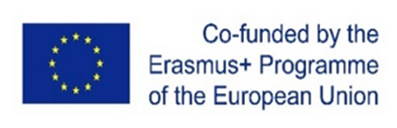 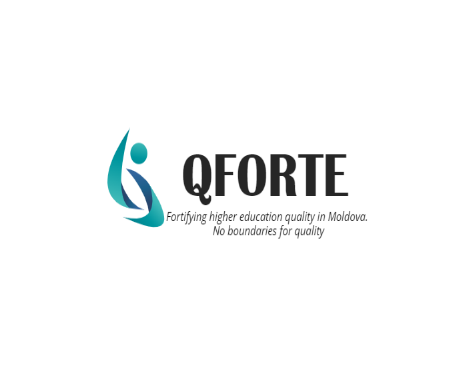 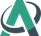 Standard de acreditare 8. Informații de interes public (4 pct.)
3
17
Ghidul de evaluare externă
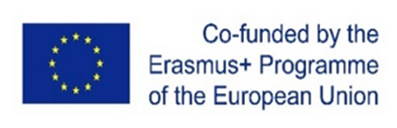 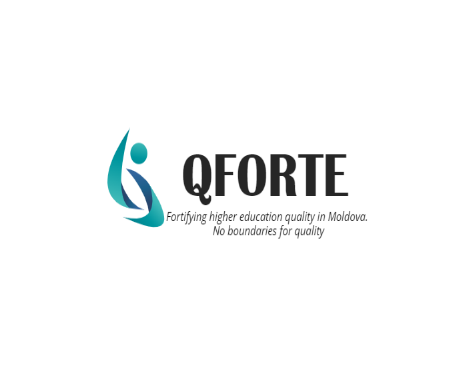 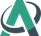 Standard de acreditare 9. Monitorizarea continuă și evaluarea periodică a programelor (12 pct.)
3
18
Ghidul de evaluare externă
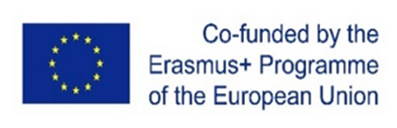 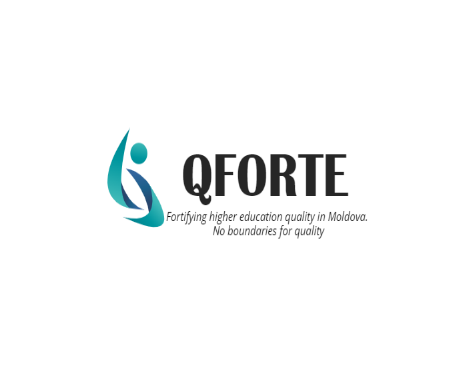 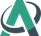 Standard de acreditare 10. Asigurarea externă a calității în mod ciclic (3 pct.)
3
19
Criteriul 1.3. Organizarea internă a instituției
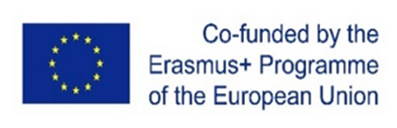 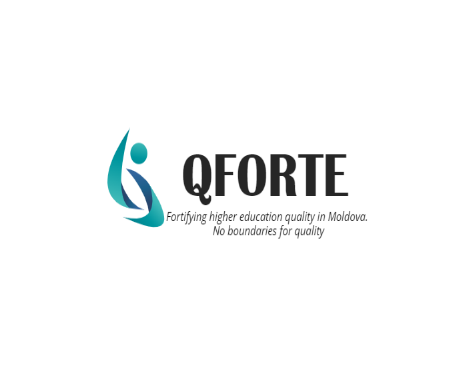 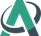 3
20
Criteriul 1.4. Managementul intern al calității (3,0 pct.)
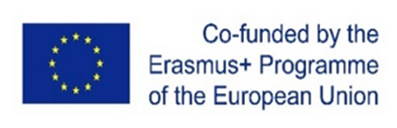 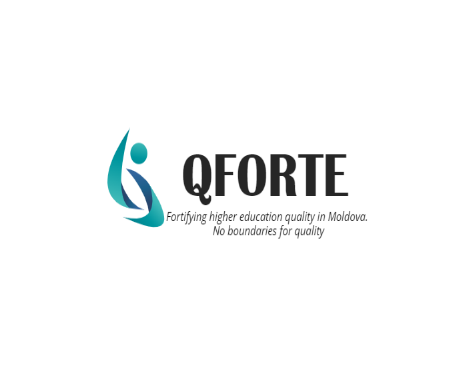 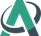 3
21
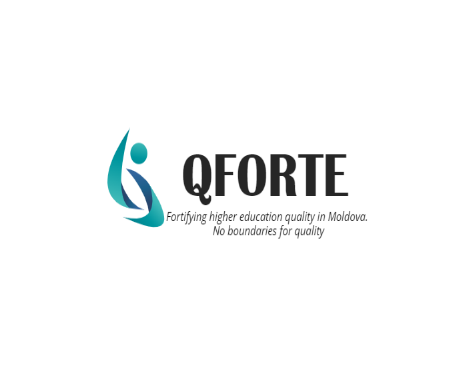 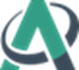 Vă mulțumim pentru atenție
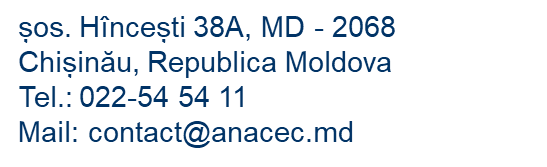 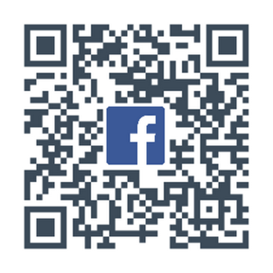 22